The Beginning
The year is 1919
My name is Marion de Forest
I would like to join the Rotary Club because I want to help others- but- the year is 1919 and I am not allowed to join because I am a woman.  

Are there any other women in the same situation?
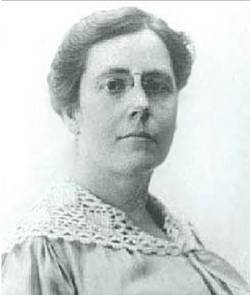 These women, in 1919, founded Zonta  to
Improve
Women’s
Lives
But why do we still need this mission today?
Millions of women live with obstetric fistula
It was preventable
It cost less than $500 to repair a fistula
And the project was a success!
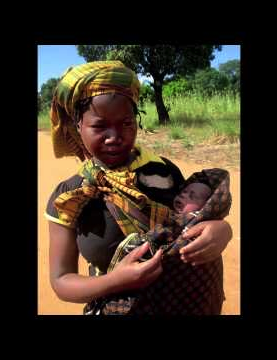 With Zonta’s help, women were able to get medical care; and re-start lives as tailors, bakers…
We need to ensure that opportunities are equally available for women and for men to pursue various career paths
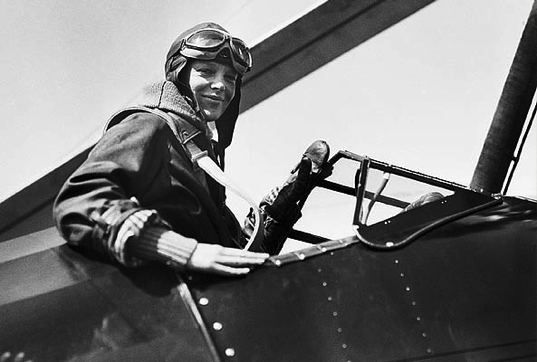 Amelia Earhart Fellowships- for women pursuing post graduate studies in aerospace  science and engineering
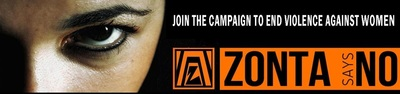 35 per cent of women worldwide have experienced either physical and/or sexual intimate partner violence or non-partner sexual violence -
up to 70 per cent of women have experienced physical and/or sexual violence in their lifetime from an intimate partner
Approximately 140 million girls and women in the world have suffered female genital mutilation/cutting
Zonta thanks our donors
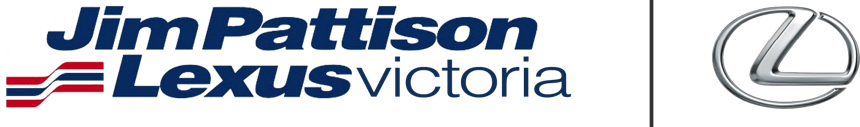 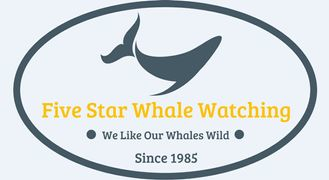 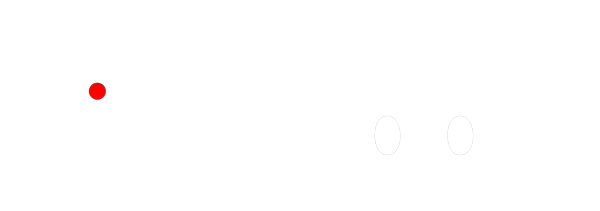 In times of crisis, adolescent girls are the first ones to suffer. They are often taken out of school and married off to help their families during droughts and food shortages.
End Child Marriage
1968- Zonta comes to Victoria
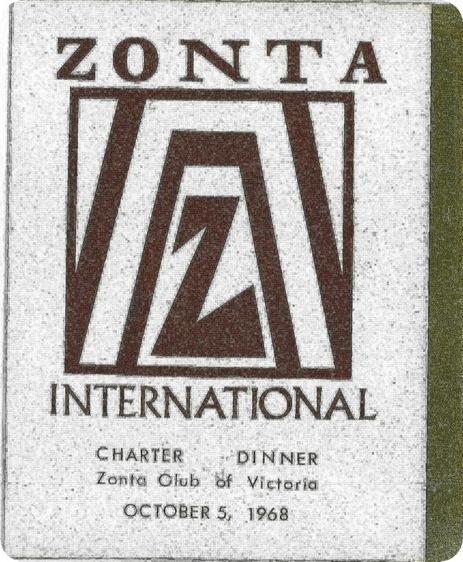 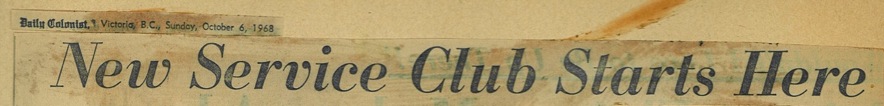 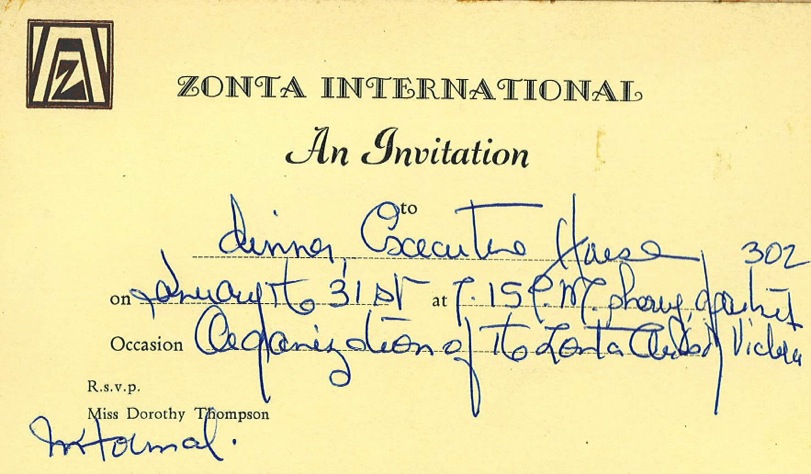 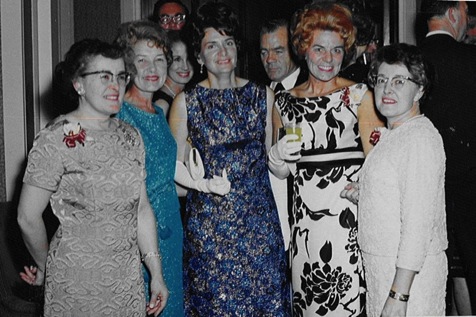 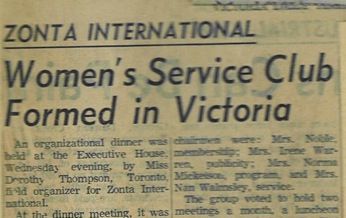 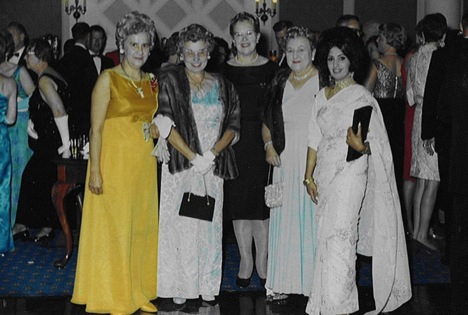 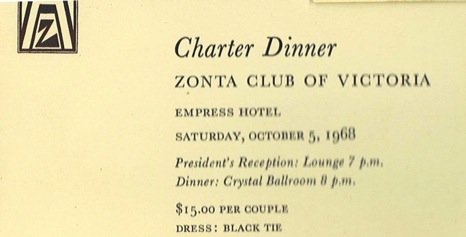 Zonta thanks Donors
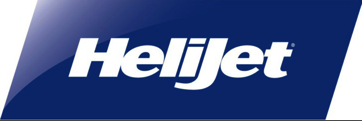 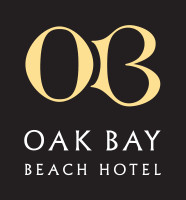 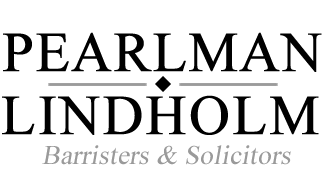 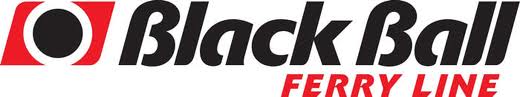 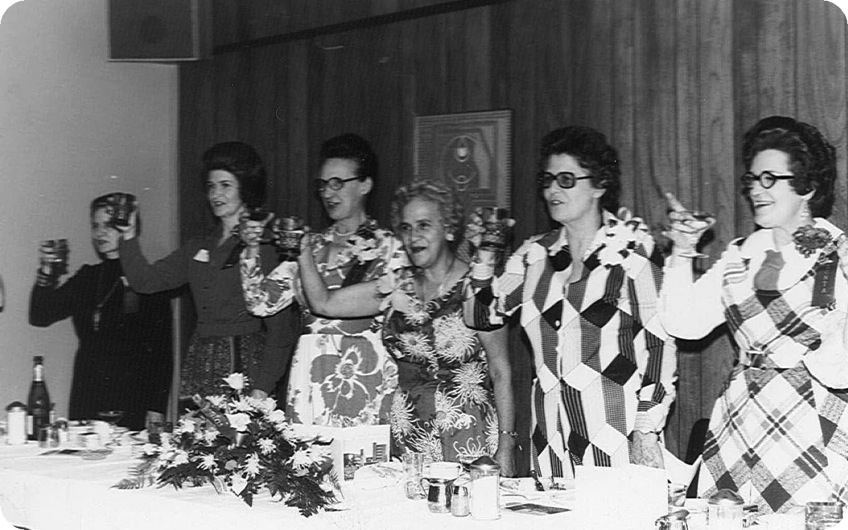 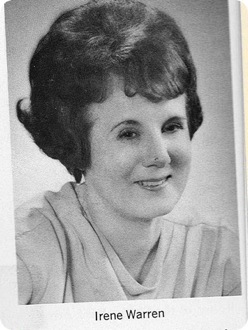 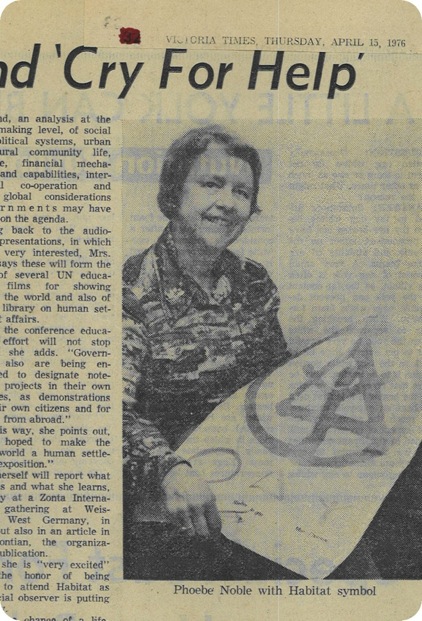 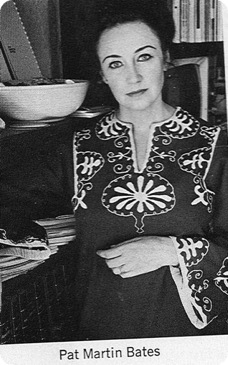 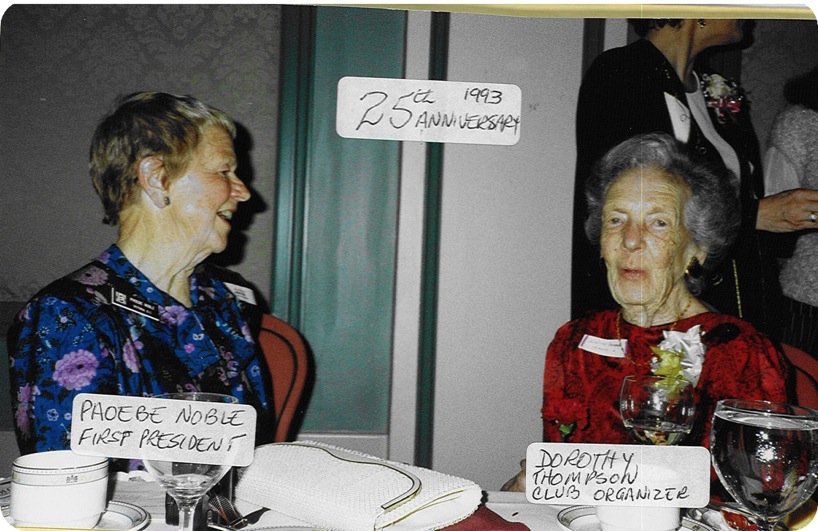 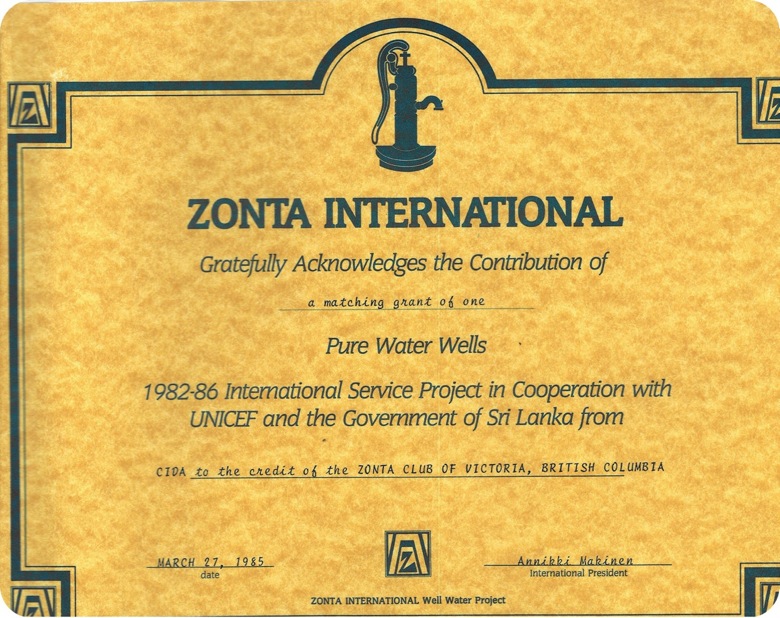 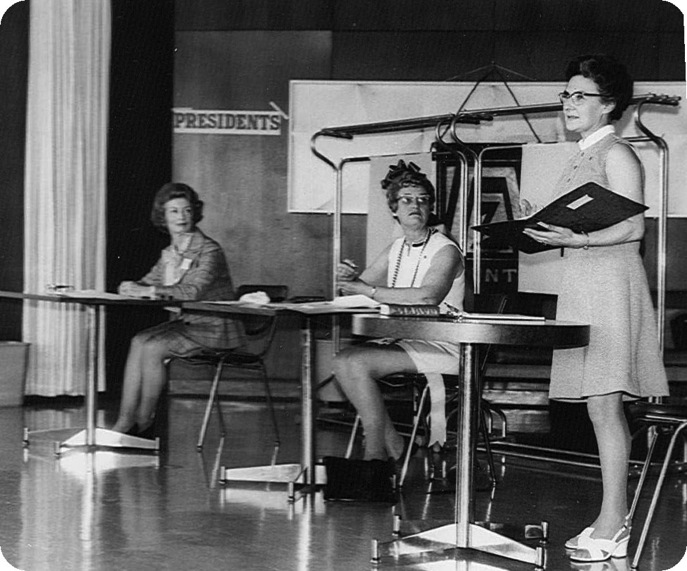 In the News
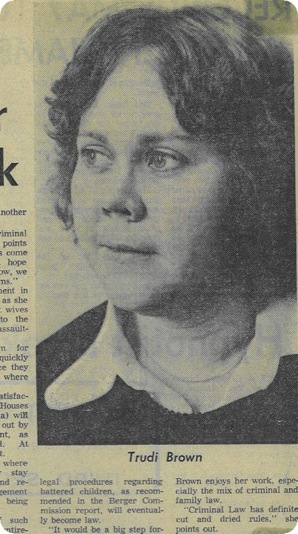 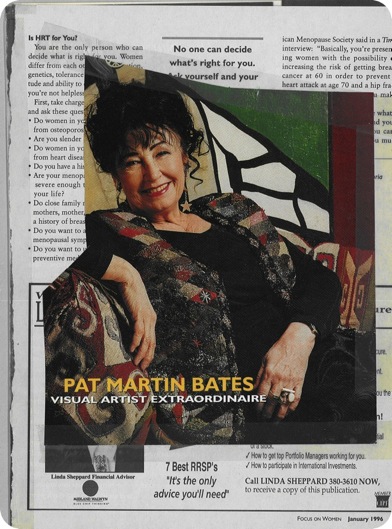 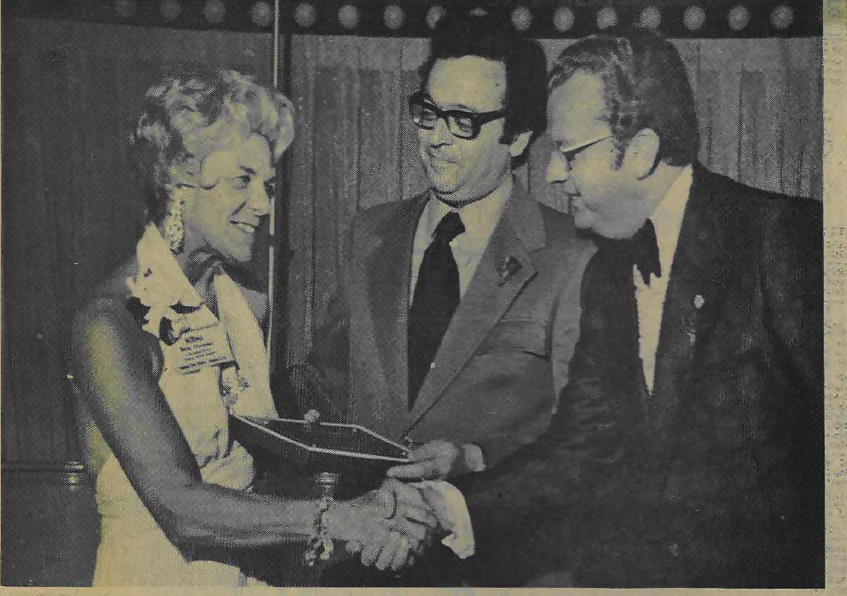 Zonta thanks Donors
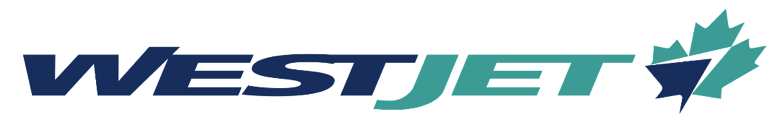 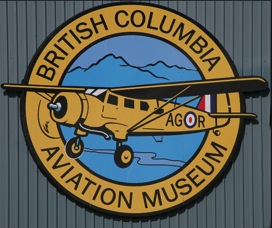 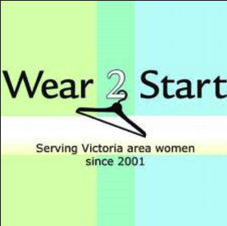 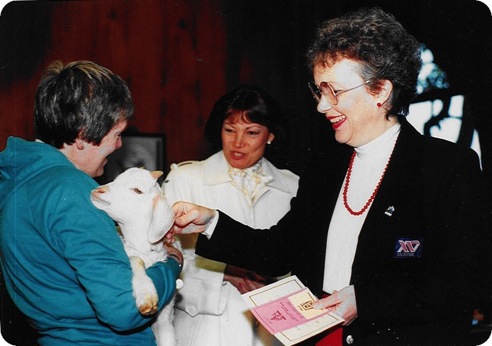 Getting their Goat
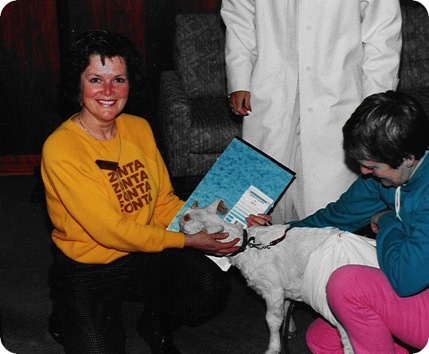 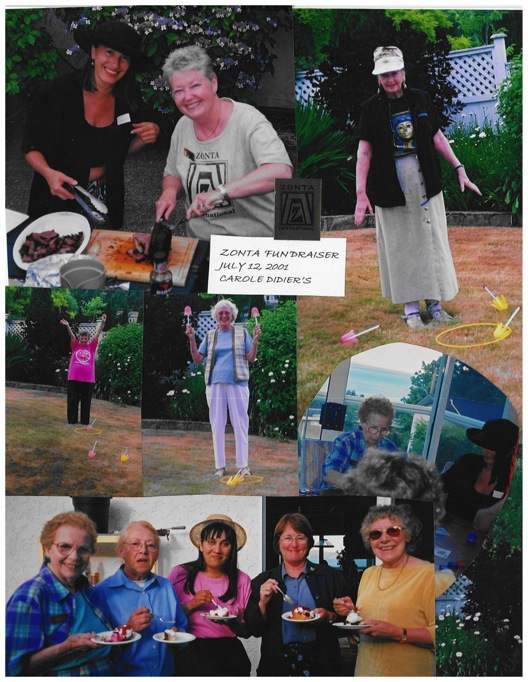 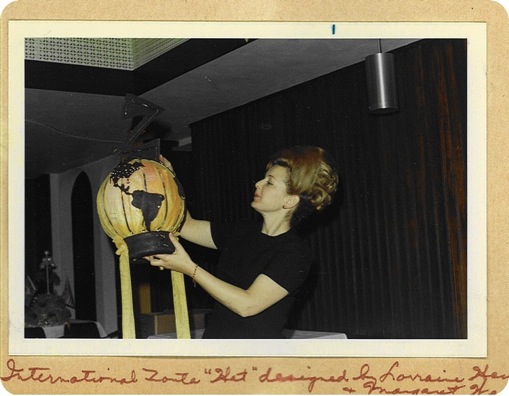 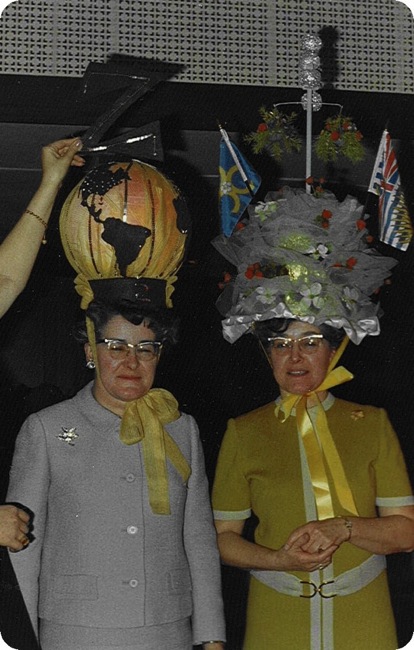 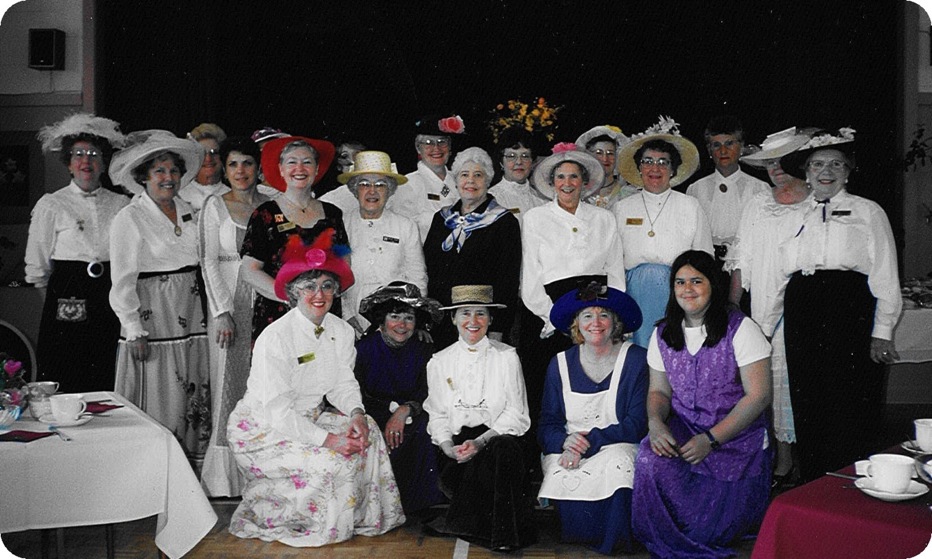 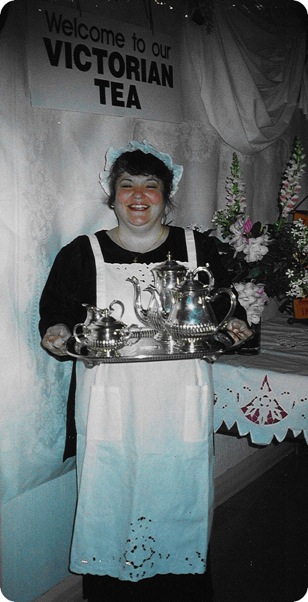 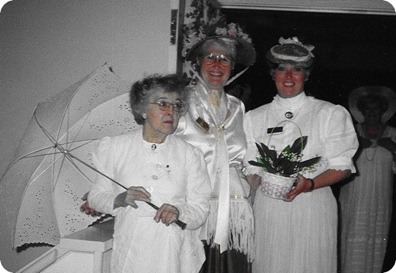 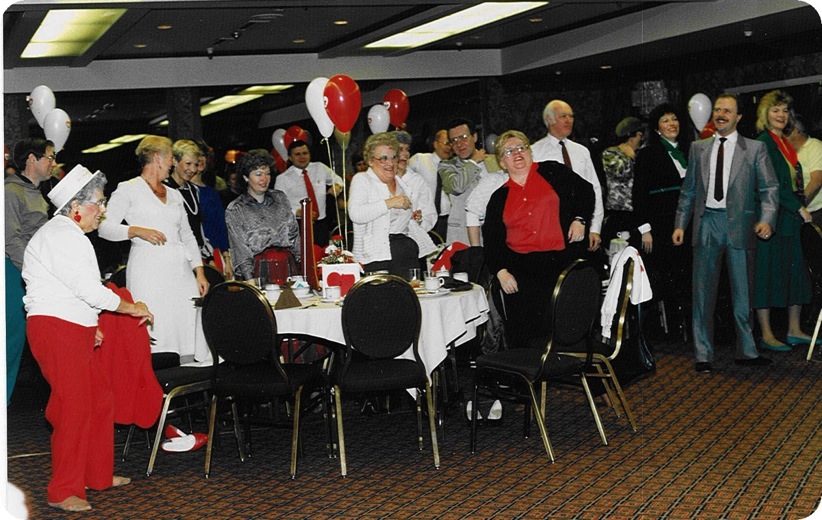 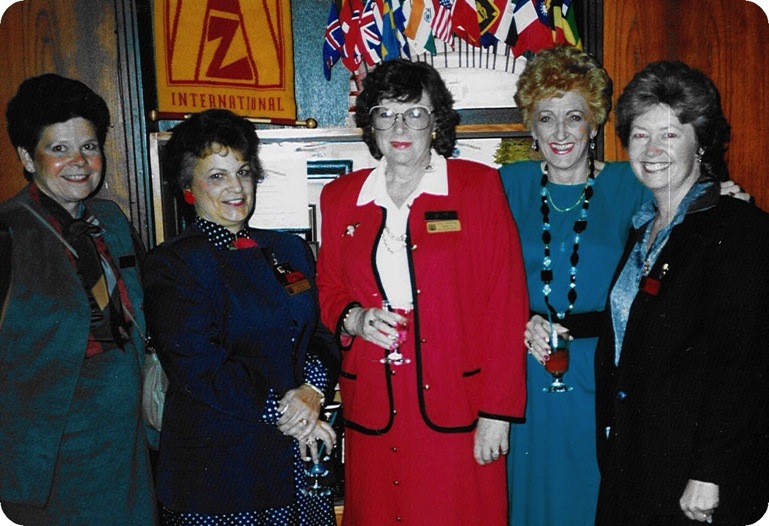 Zonta thanks donors
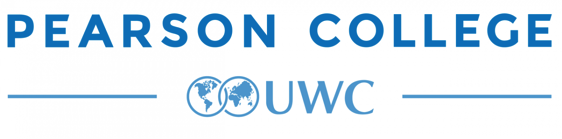 Kladia Robertsdottir Lewis
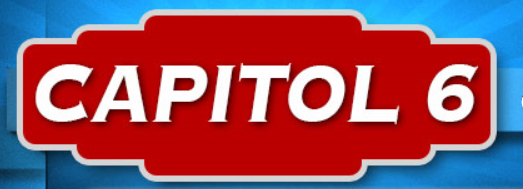 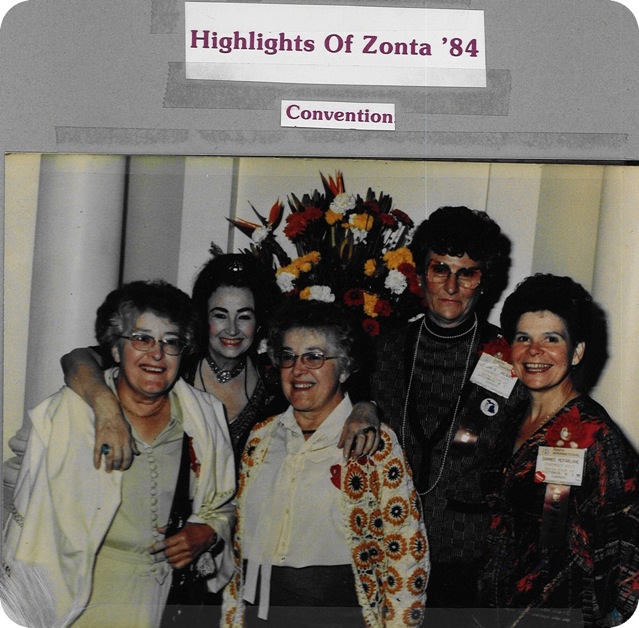 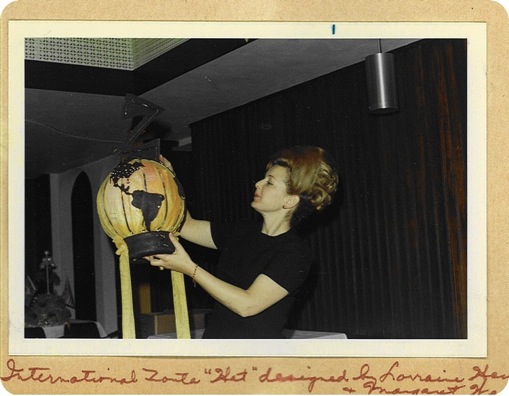 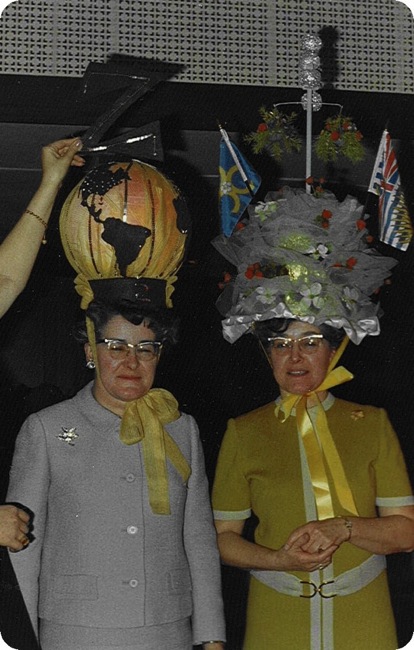 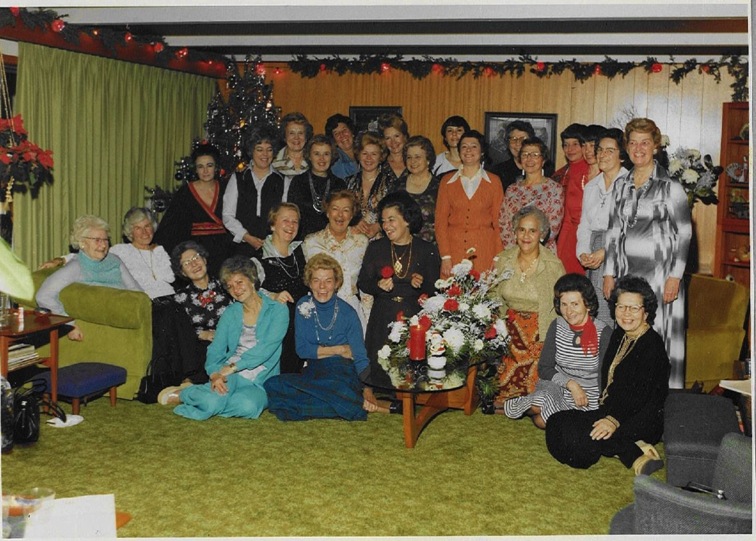 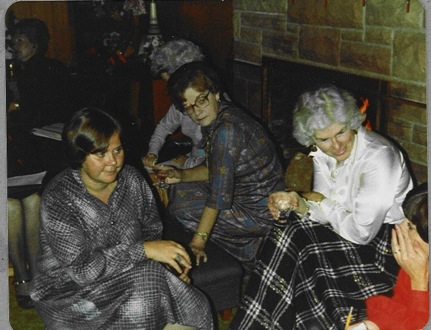 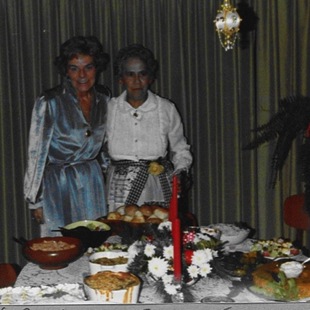 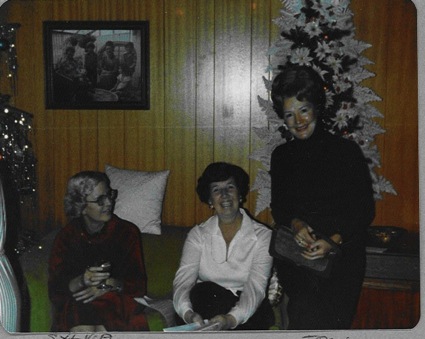 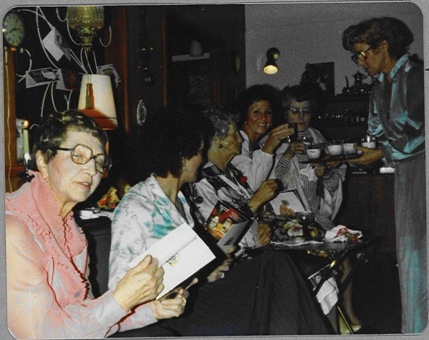 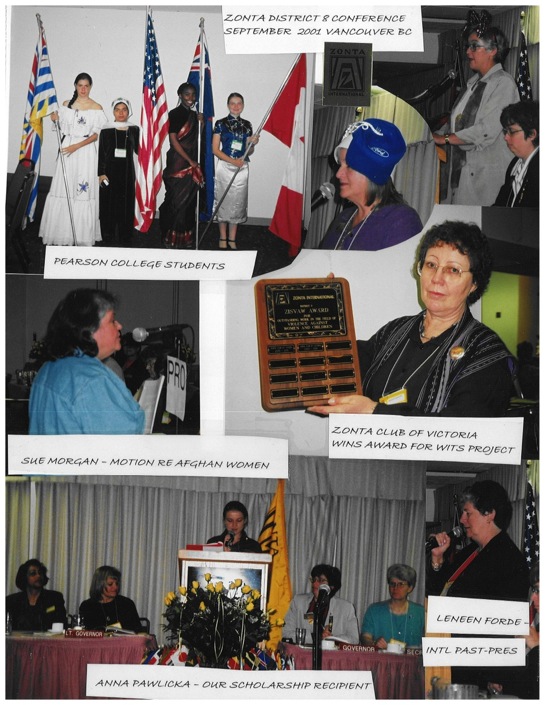 Zonta thanks Donors
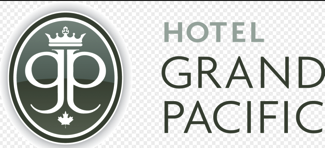 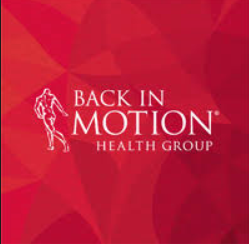 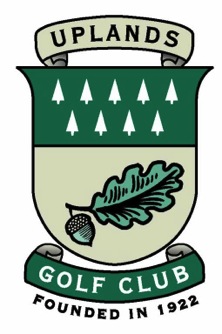 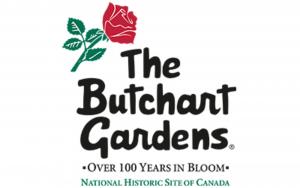 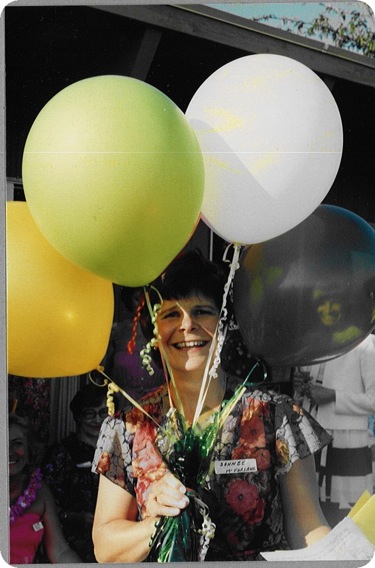 Oak Bay Tea Party Parade
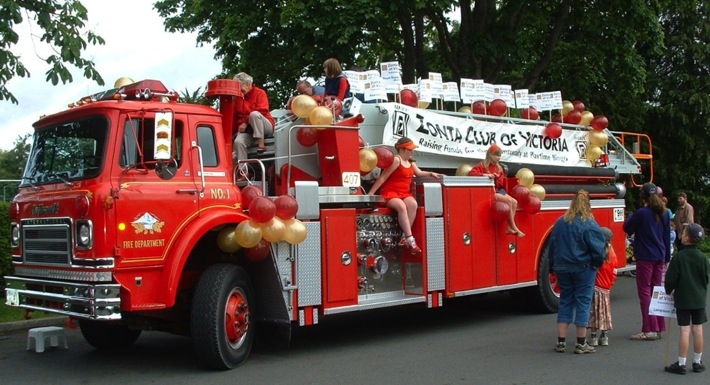 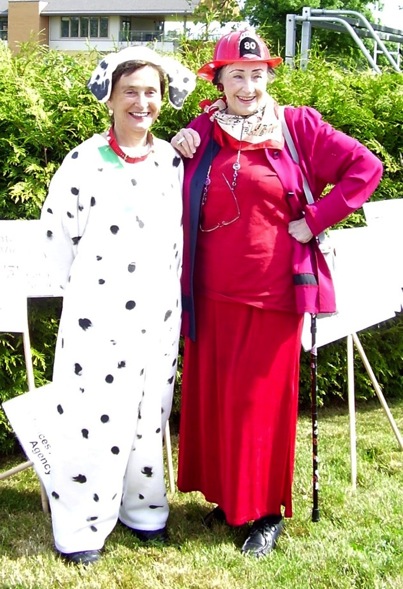 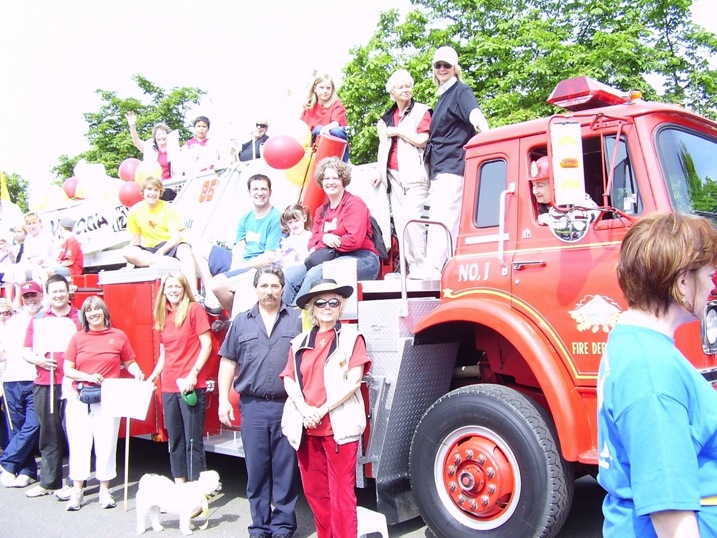 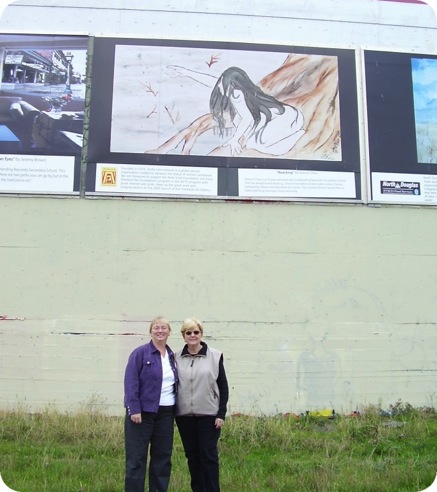 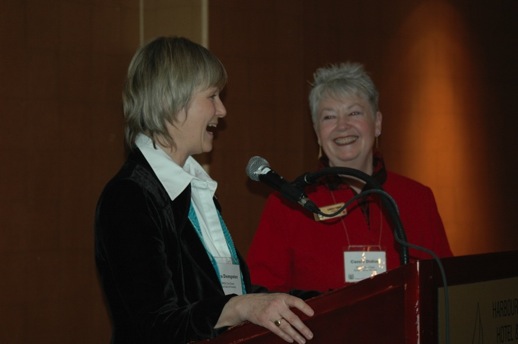 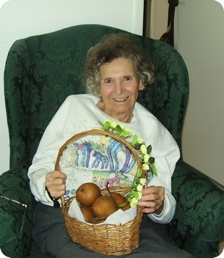 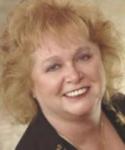 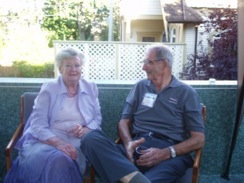 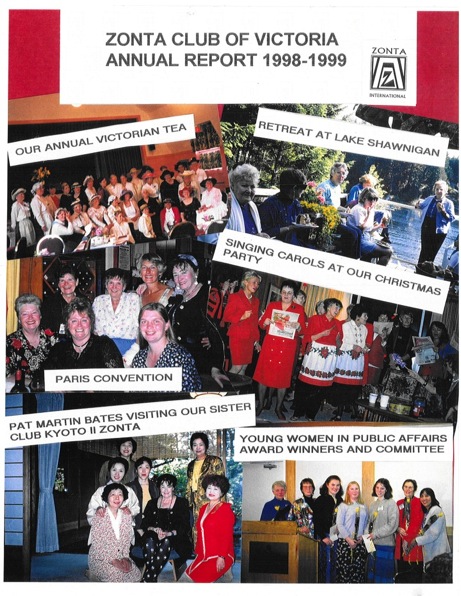 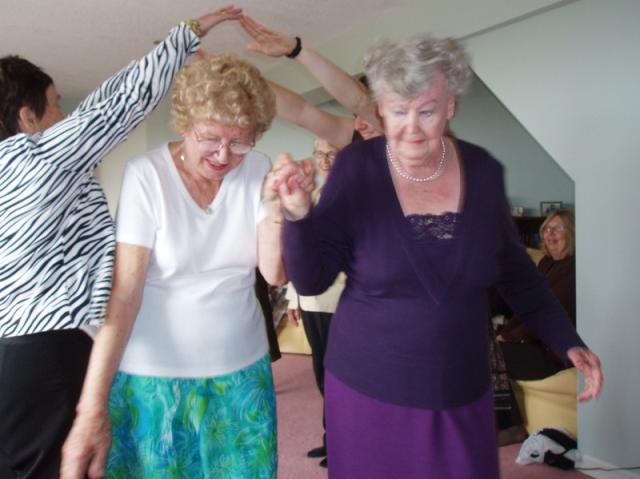 2004  Jamming Session
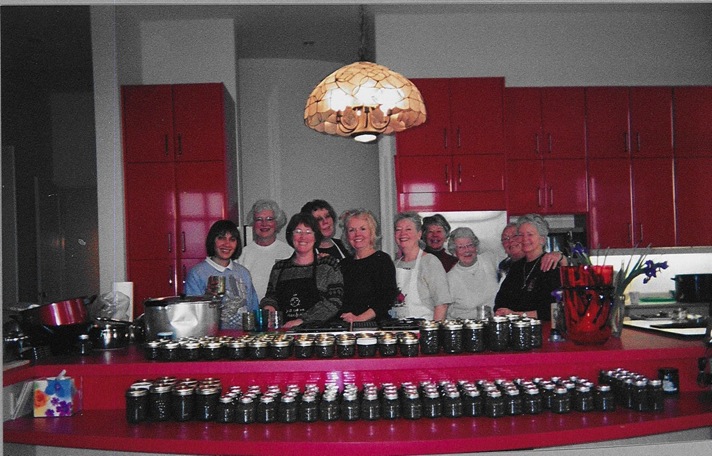 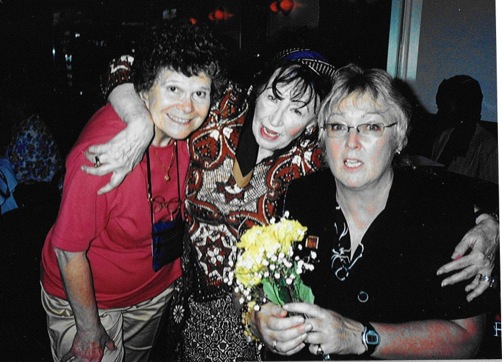 New YorkConvention
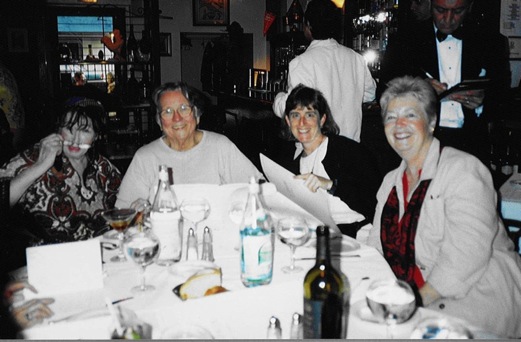 2004
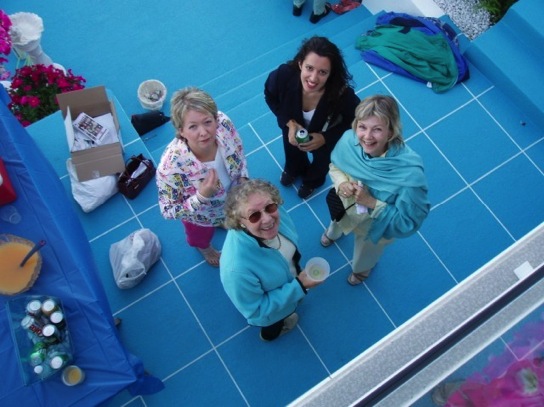 Zonta thanks donors
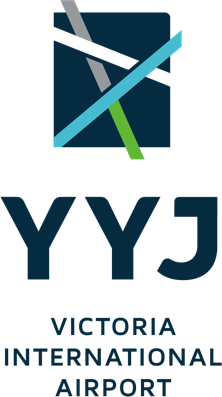 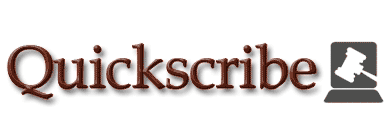 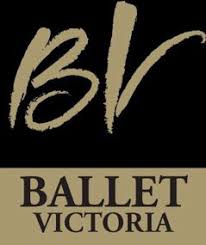 Pat 
Martin 
Bates
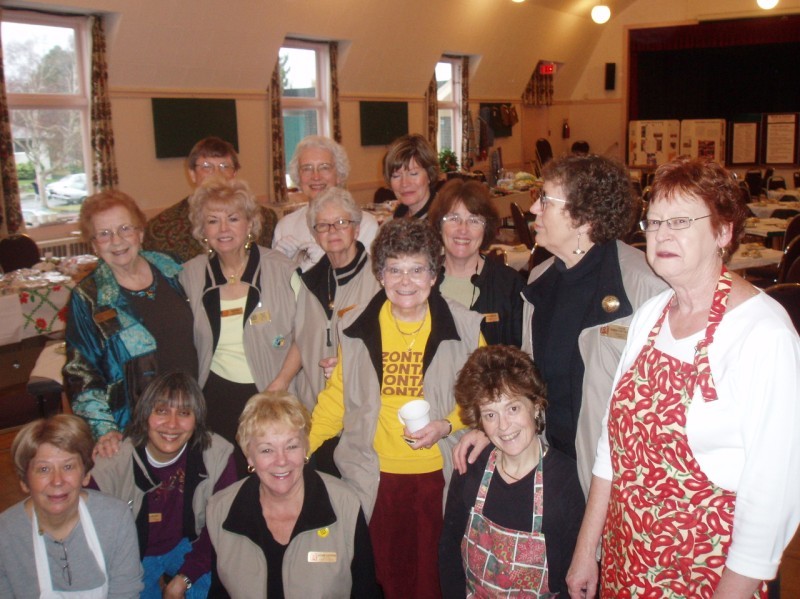 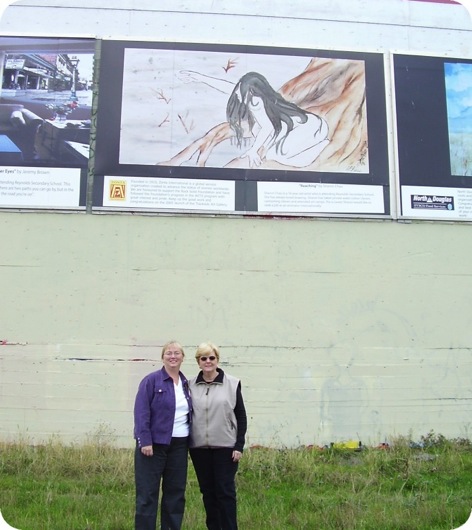 Sponsor 
at 
Trackside 
Art
Gallery
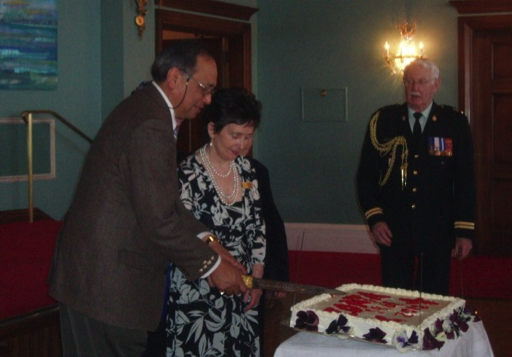 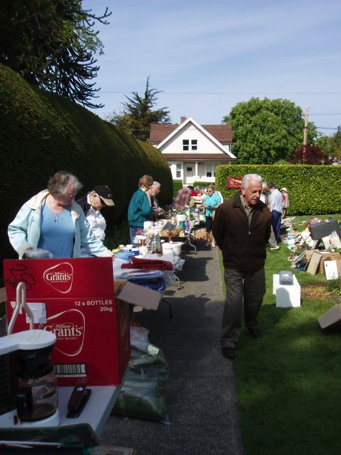 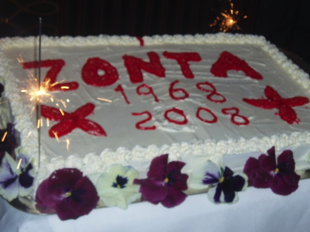 Convention- Melbourne 2006
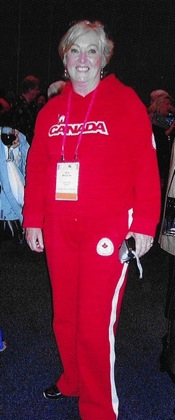 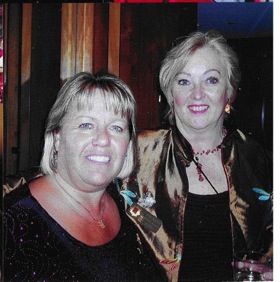 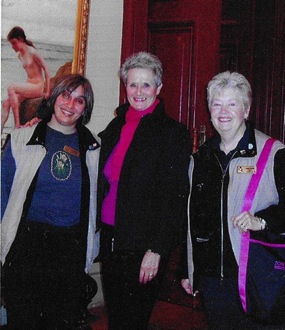 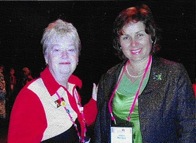 Sister Club
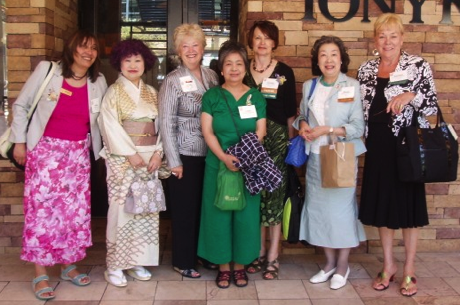 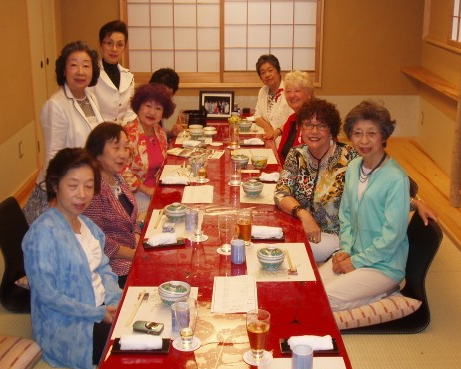 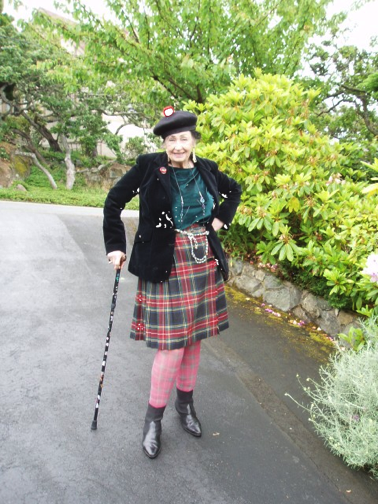 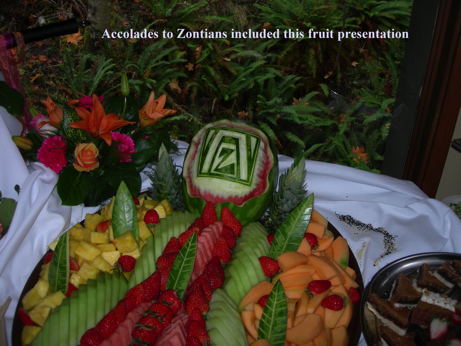 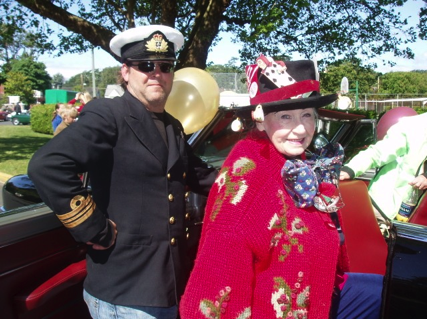 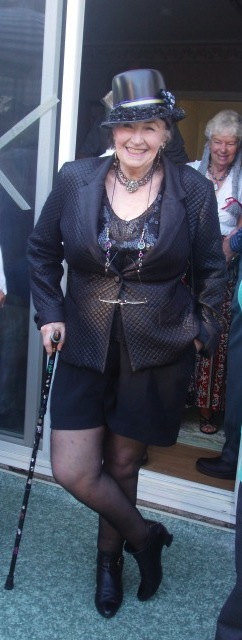 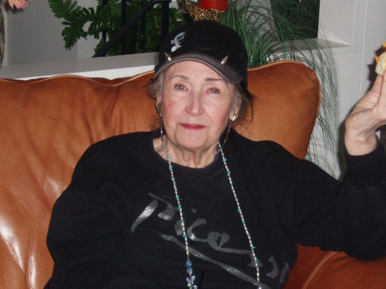 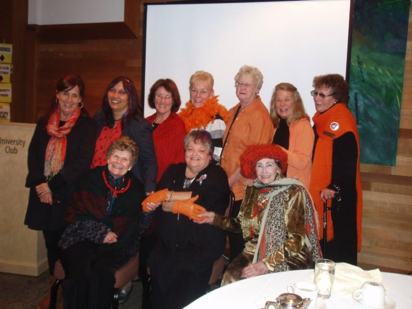 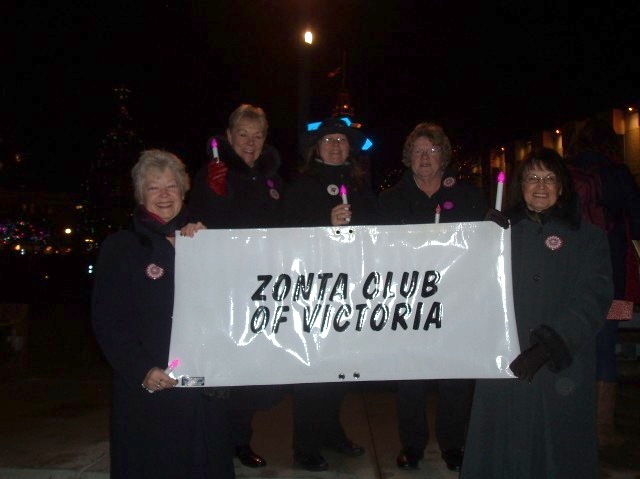 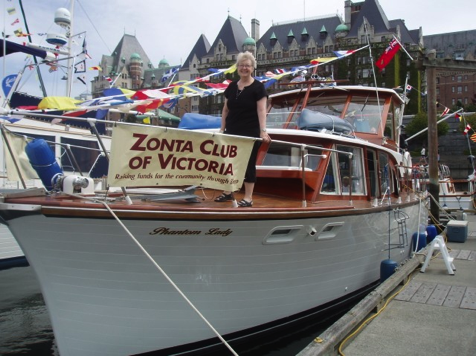 Zonta Thanks Donors
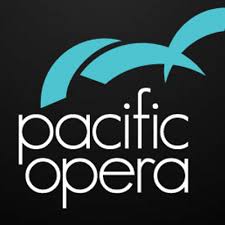 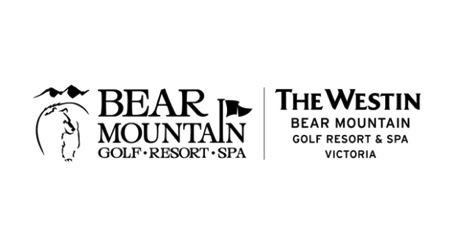 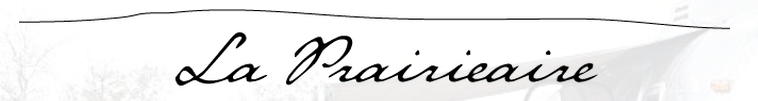 Convention- Melbourne 2006
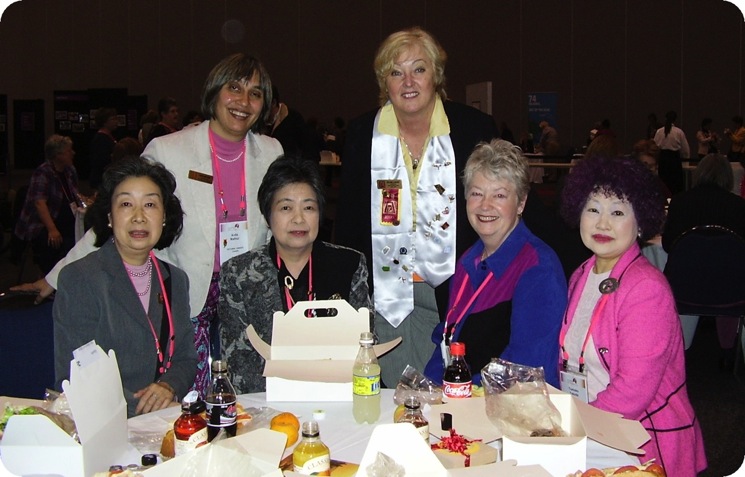 YWPA
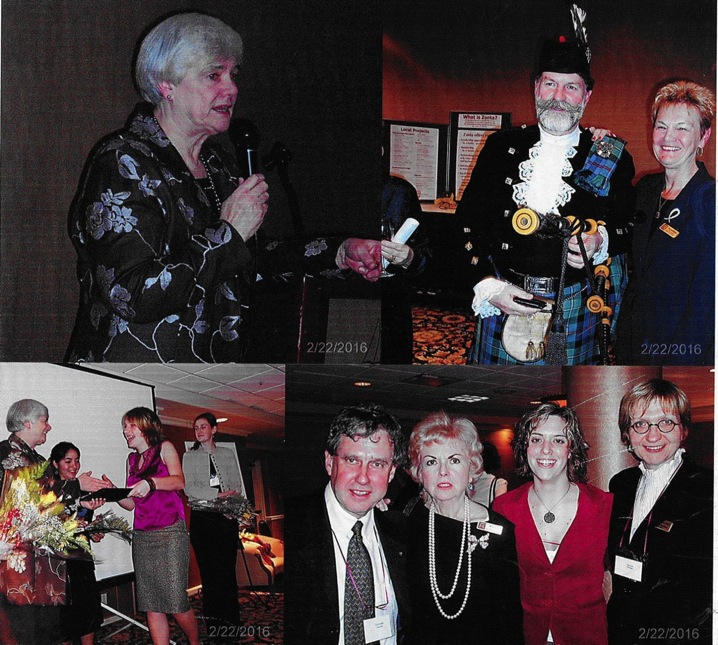 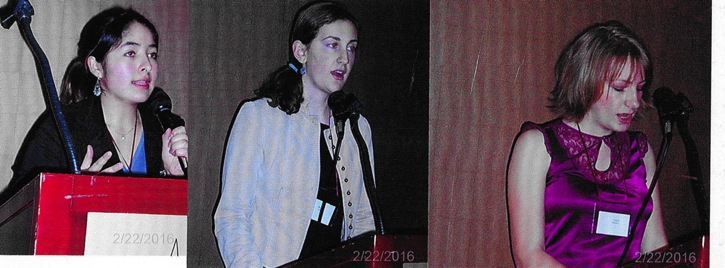 More YWPA
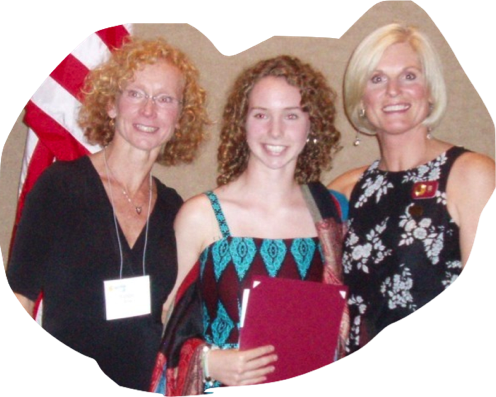 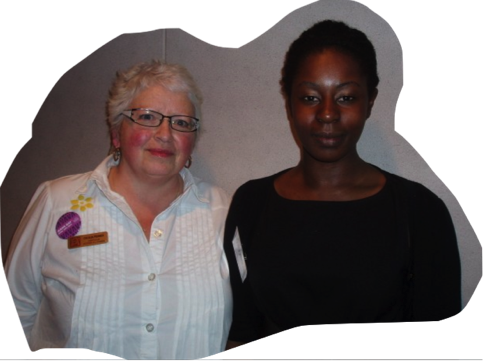 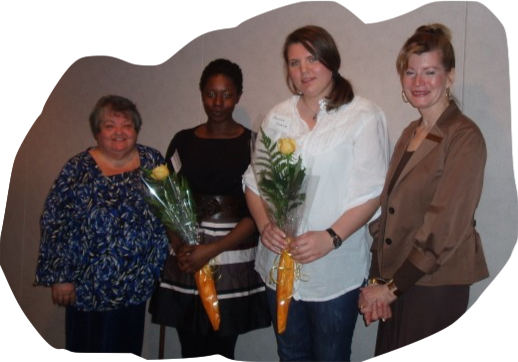 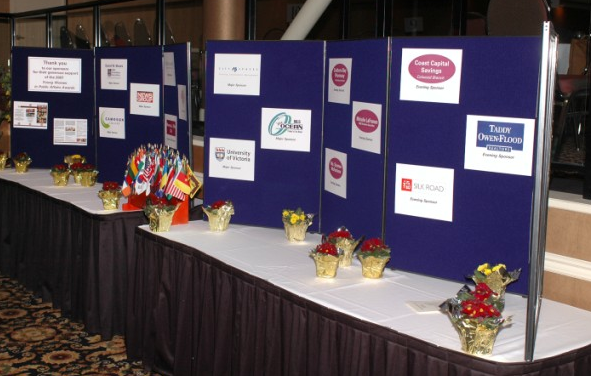 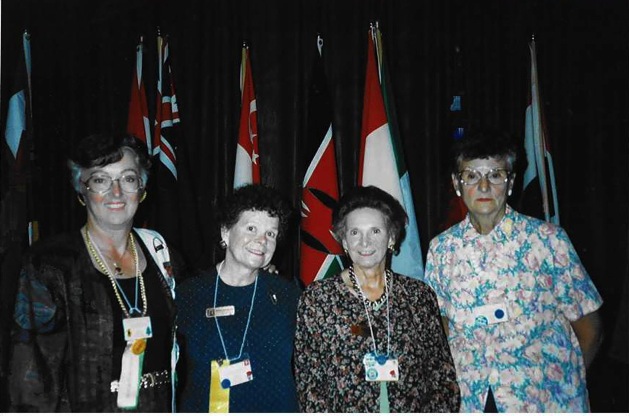 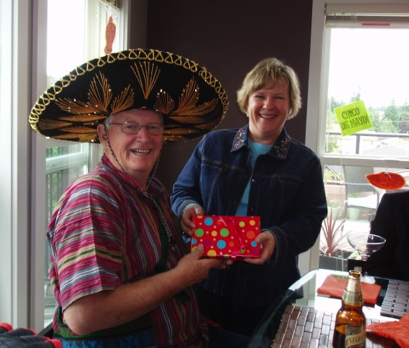 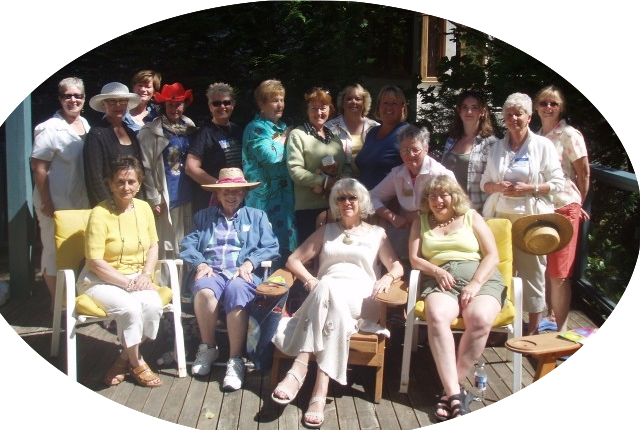 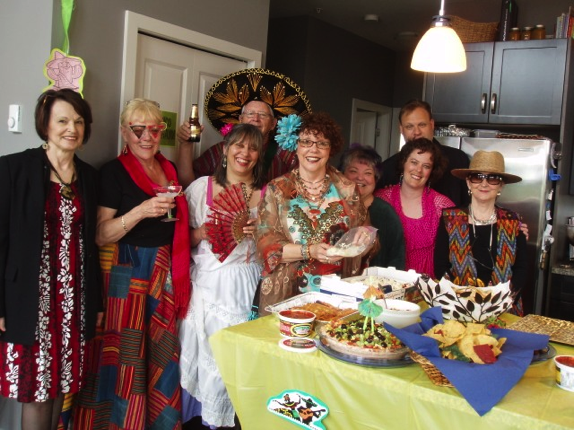 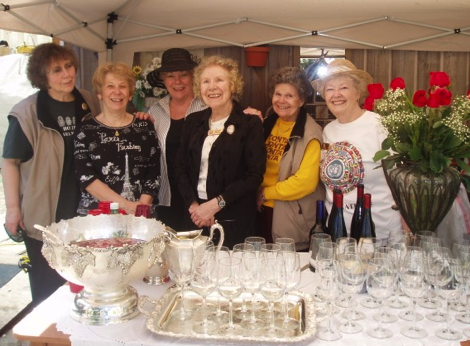 Zonta Thanks Donors
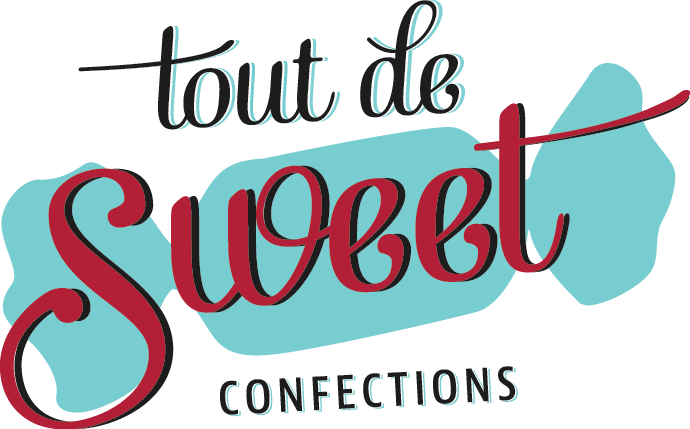 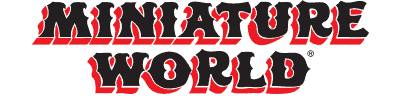 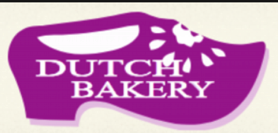 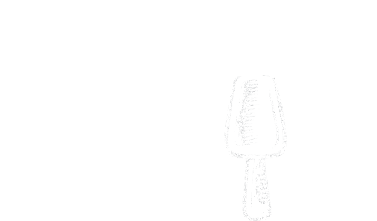 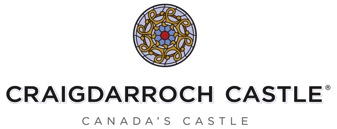 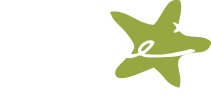 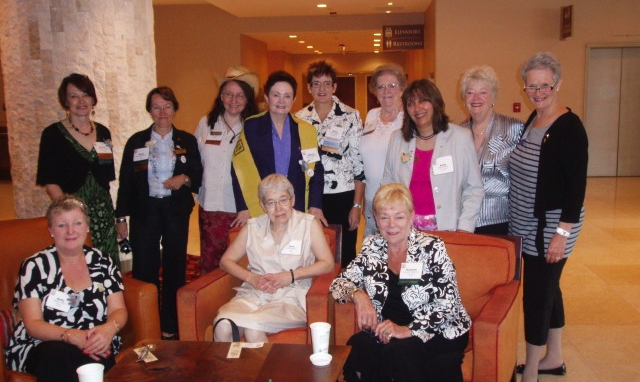 Sisters, too, with Zonta Club of Ballarat (Australia)- 
Catching up at San Antonio Convention
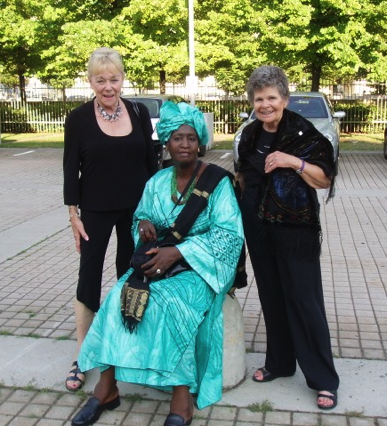 And Convention- Torino
Liaison with Pearson
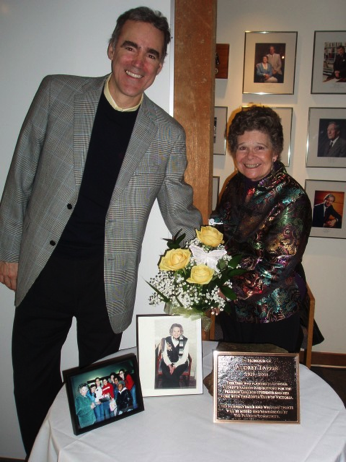 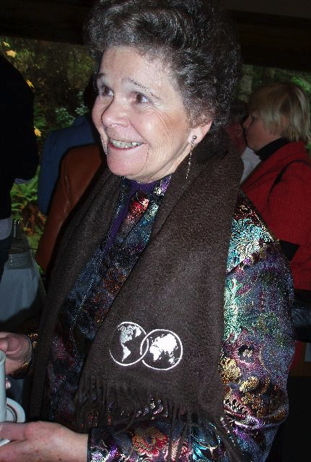 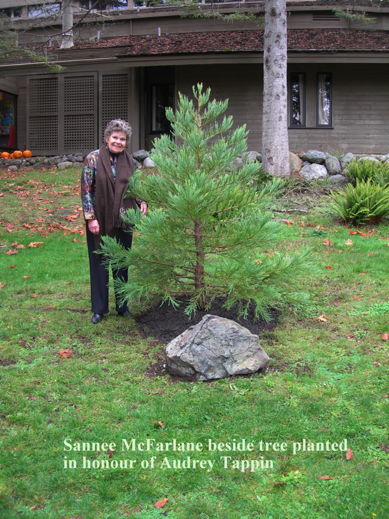 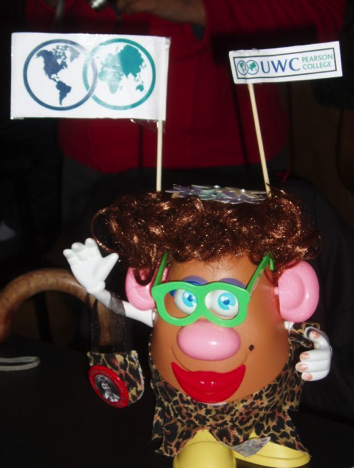 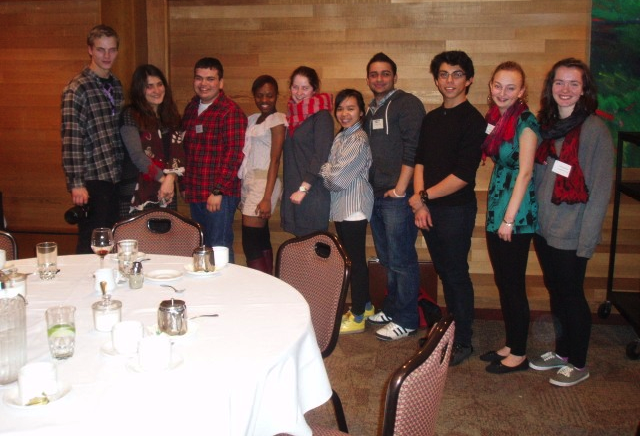 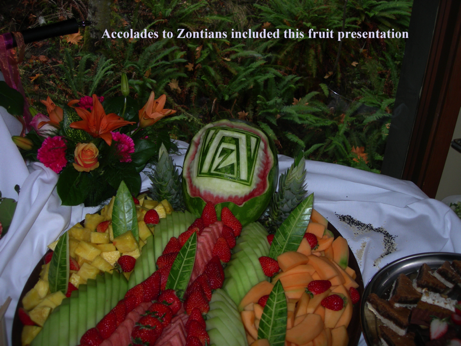 Zonta Thanks Donors
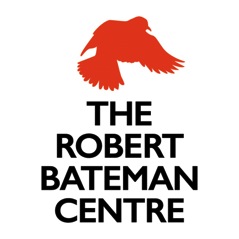 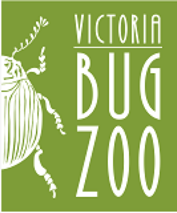 Chaos Creative

Nikki Green

Diane MacRae
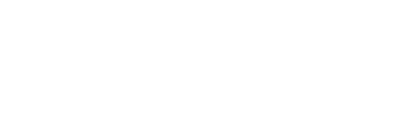 And Here’s Pat….
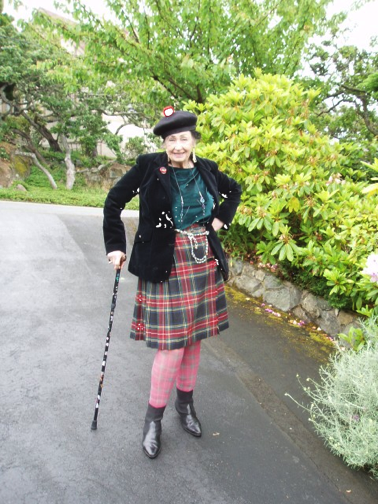 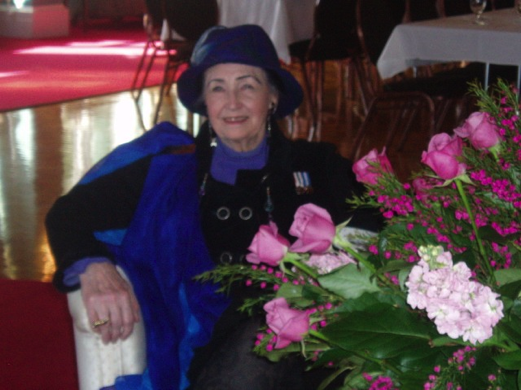 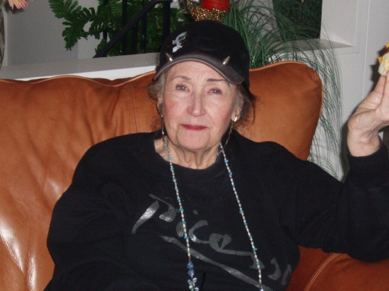 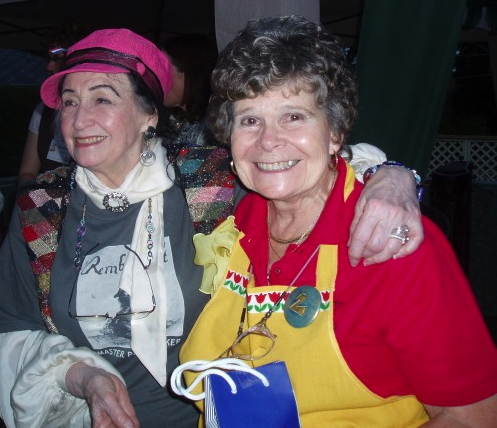 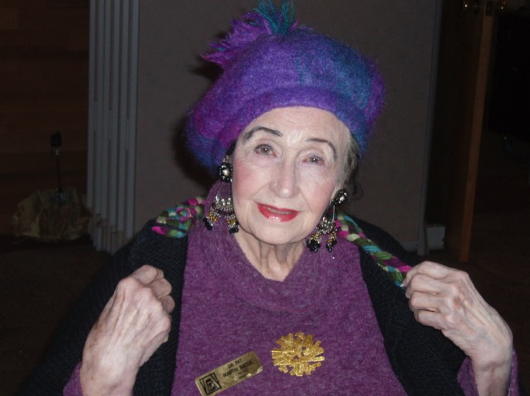 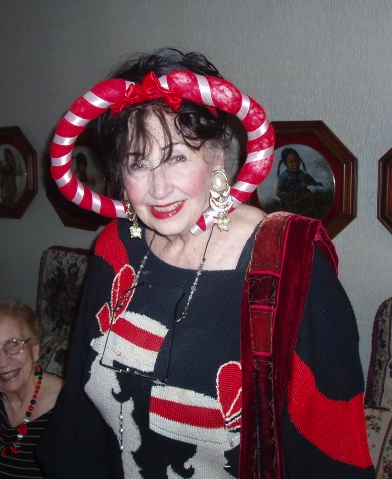 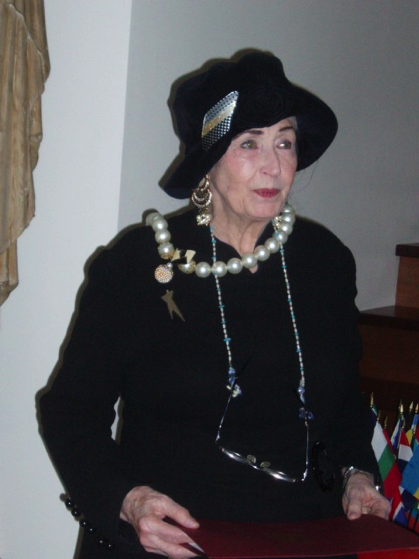 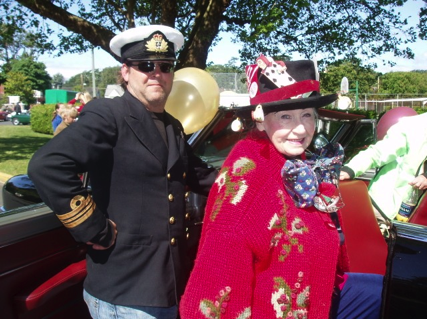 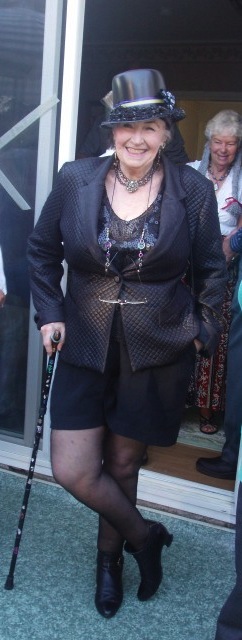 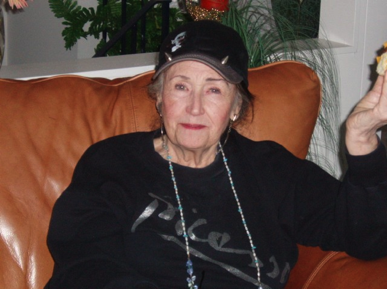 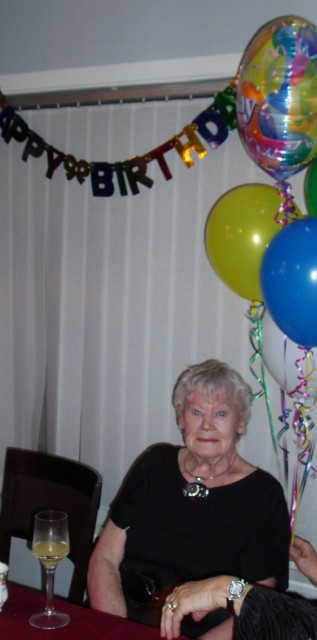 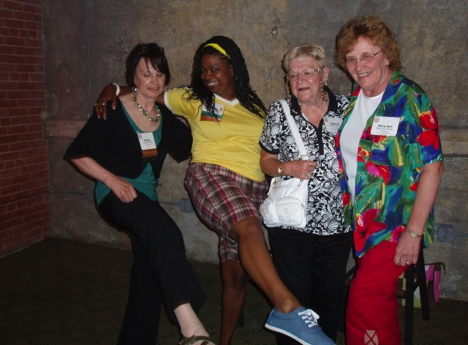 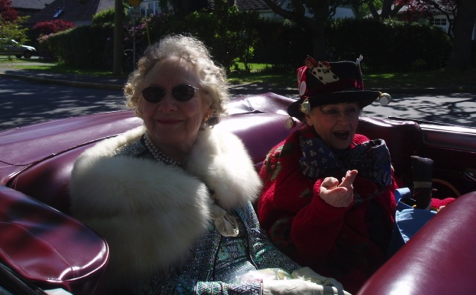 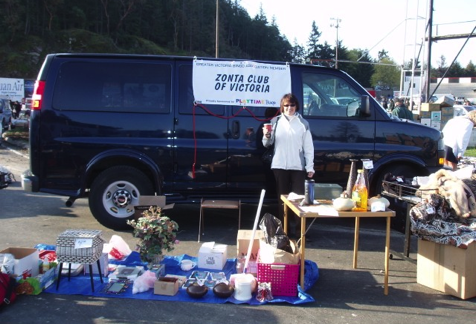 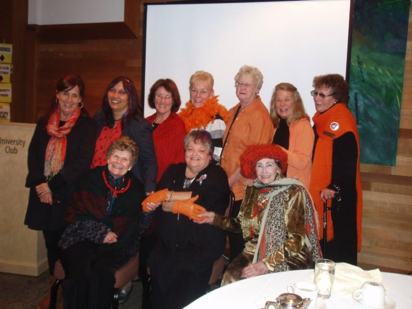 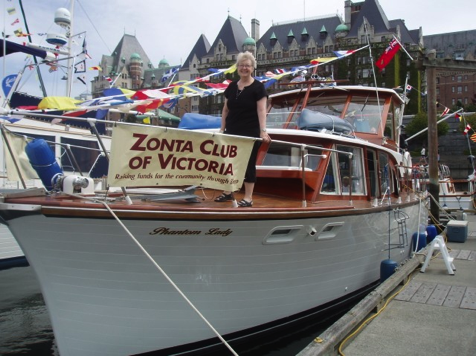 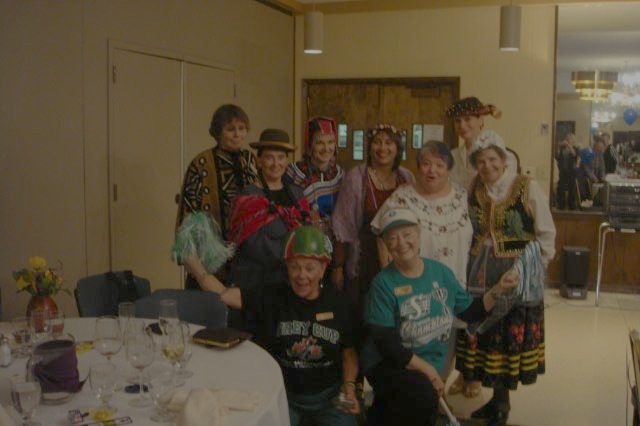 Zonta Thanks Donors
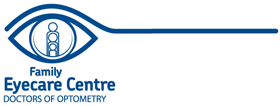 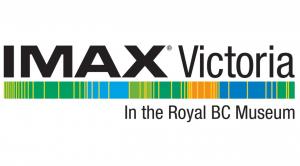 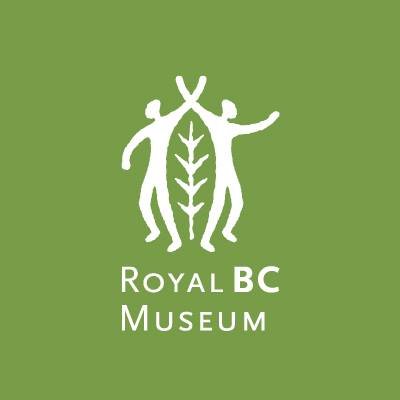 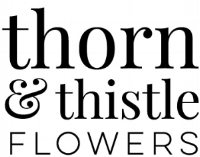 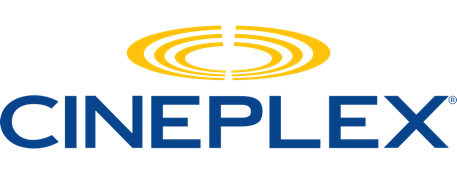 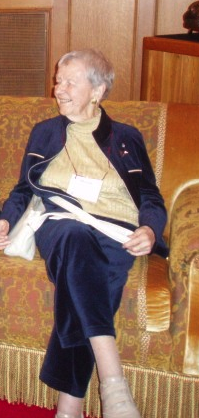 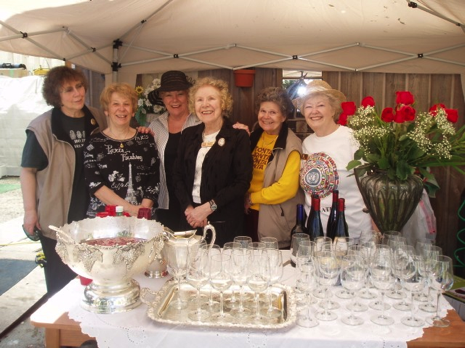 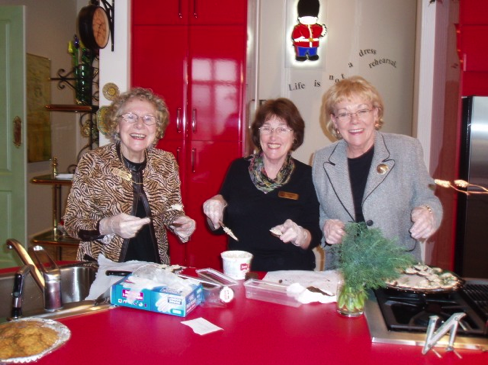 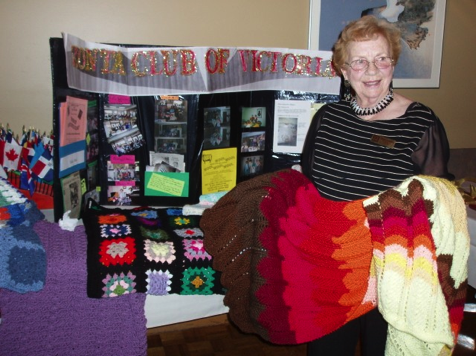 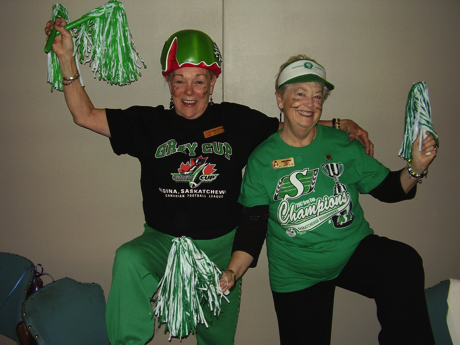 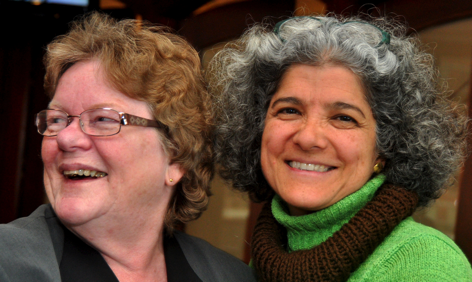 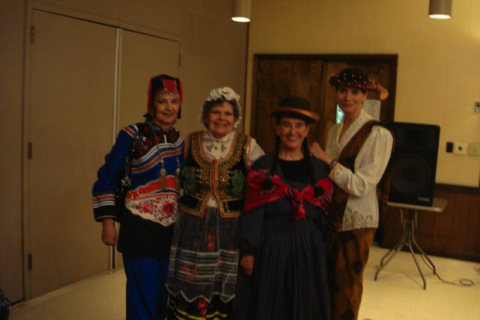 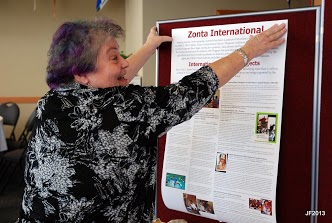 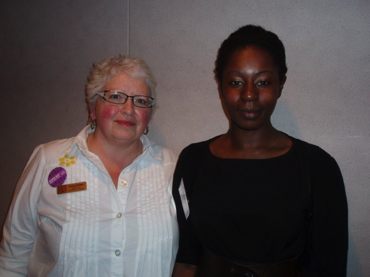 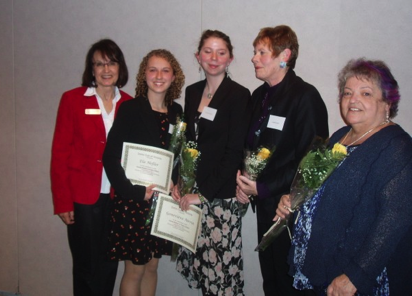 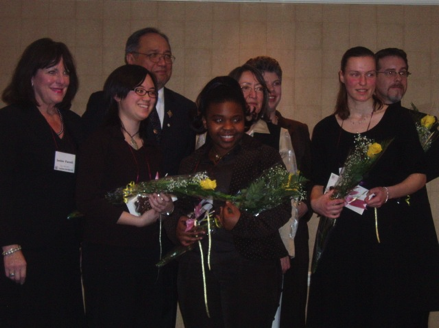 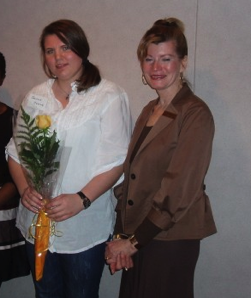 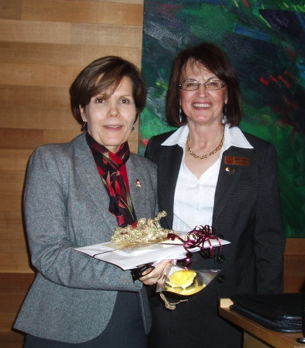 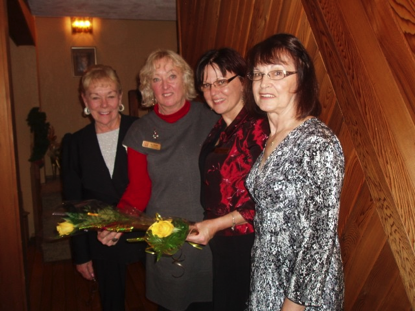 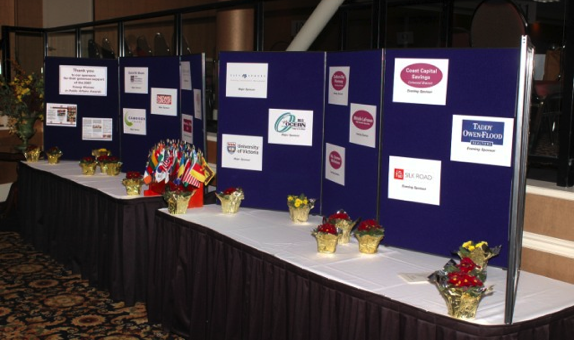 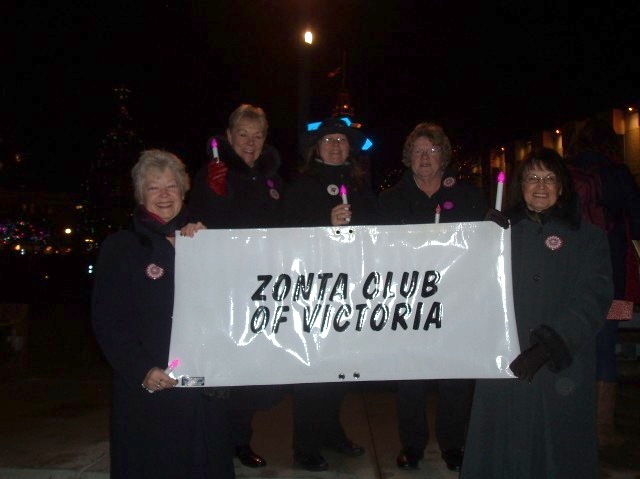 Zonta Thanks Donors
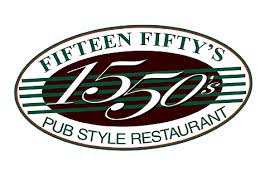 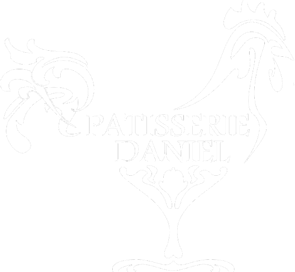 Susan Ryan
Helen and Jim Arnott
Susan Miller
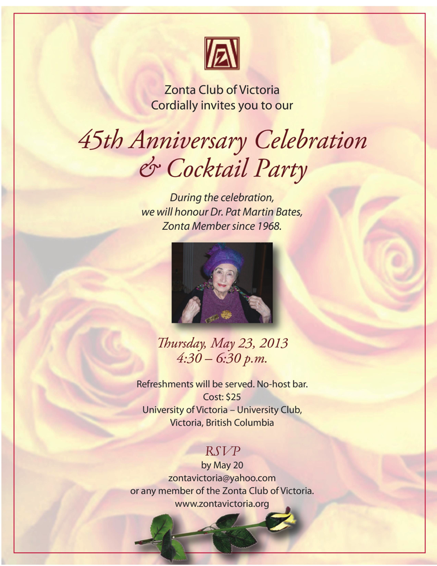 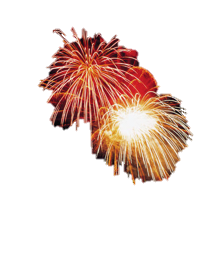 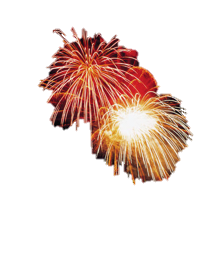 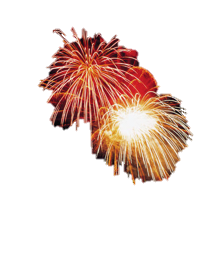 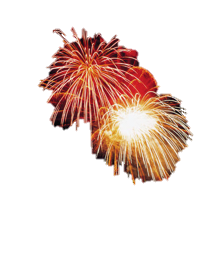 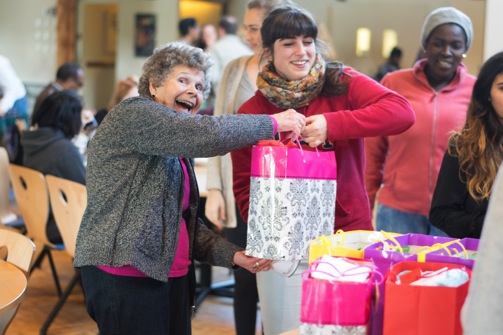 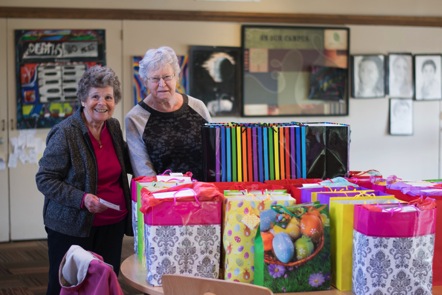 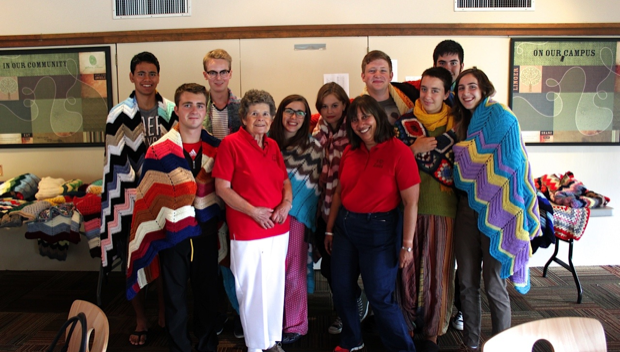 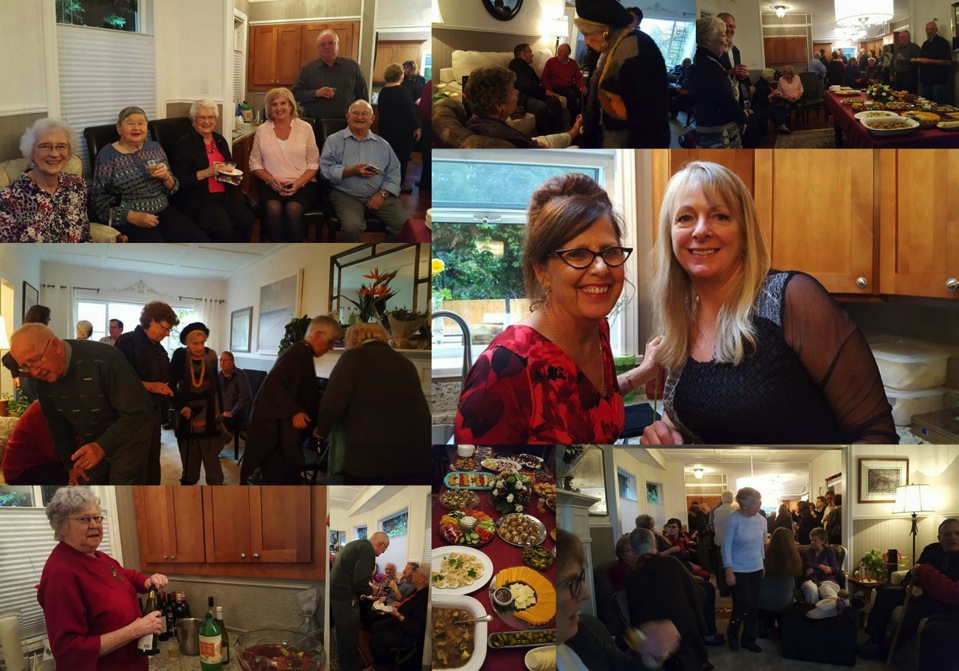 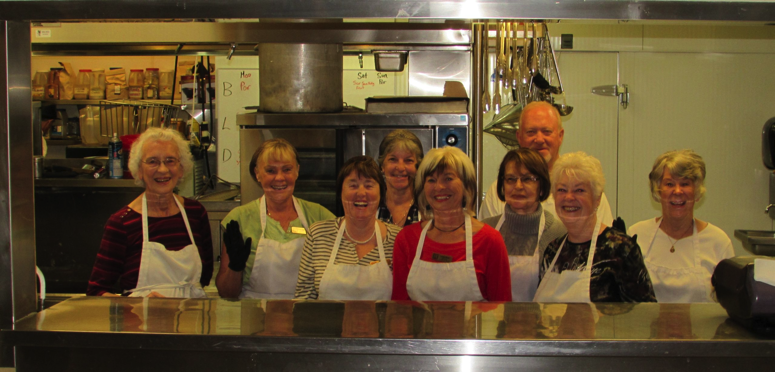 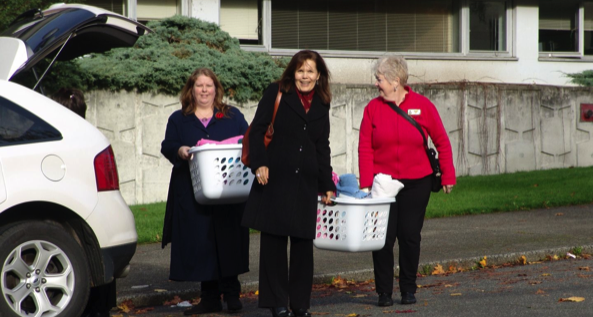 Assorted Service Projects
That moment when you hear your club has
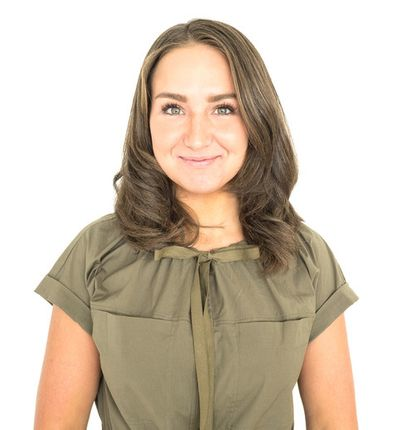 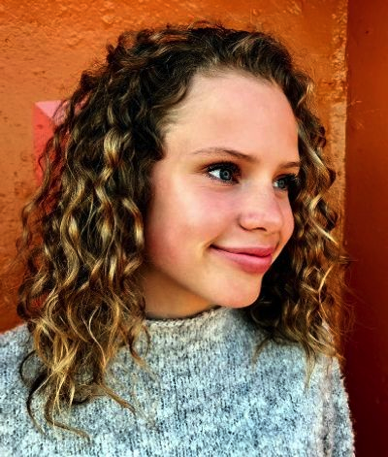 Not one but TWO 
District/International Winners!
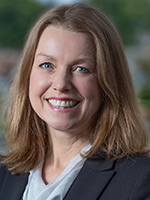 In the Legislature 25 October
Imagine a world in which women’s rights are recognized as human rights and every woman can live to her full potential. This is the vision of Zonta International. Zonta International improves women’s lives by increasing their access to education, health care, legal services and economic opportunities while supporting efforts to prevent and end violence against women and girls.
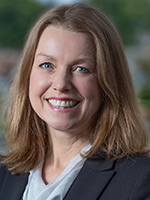 In the Legislature 25 October
The Zonta Club of Victoria is one of hundreds of clubs. In November, they’re celebrating 50 years of community service. They’re about to hold a fundraising event to support the HerWay Home program. HerWay Home is a non-judgmental health and social resource for pregnant women and mothers with young children or babies who have a history with substance use and who may be affected by mental health issues, violence and trauma.
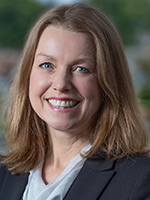 In the Legislature 25 October
As the Zonta Club of Victoria turns 50, Zonta International is getting ready to celebrate its 100th year of service in 2019. That’s a century of empowering women.

Congratulations, Zonta, and thank you to local members for your amazing work in our community.

Mitzi Dean- MLA Esquimalt-Metchosin
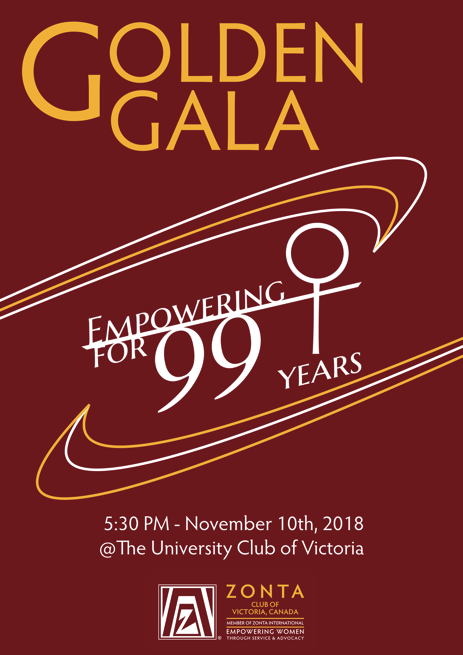